SINAVA HAZIRLANAN ÖĞRENCİLERİN VELİLERİNİN TAKINMASI GEREKEN TUTUMLAR
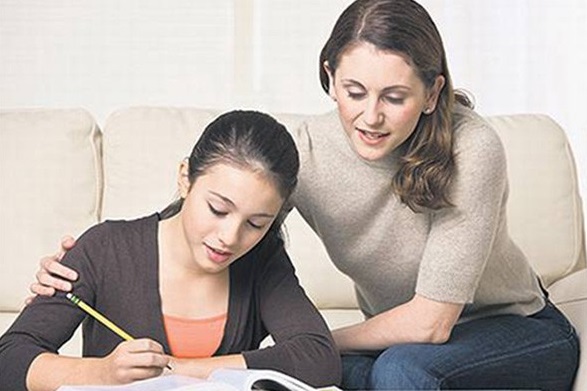 ANNE-BABA OLARAK KABUL EDİLMESİ GEREKENLER
Çocuklarımızın sahibi değiliz, sadece anne ya da babasıyız. Onlar dünyaya gelmeden önce sorumluluklarımızı bilip kabul ettik. Birbirimizi seçme şansımız yoktu.

		Onların yetişkinliğe neredeyse erdiğini ve birer birey olduklarını, kendileriyle ilgili kararları verebileceklerini kabul etmeliyiz. Onları çocuk olarak algılayıp büyüdüklerini kabullenmediğimiz sürece, çocuk olarak yaşamlarına devam ederler. Yetişkin olarak algıladığımız oranda olgunlaşırlar.

		Ancak onları kafamızdaki yetişkin kalıbına sokmaya çalışmak bizlerden uzaklaşmalarından başka bir işe yaramaz.
SINAVA HAZIRLANAN ÖĞRENCİNİN PSİKOLOJİSİ
Borçluluk duygusu: Sınava hazırlanan öğrencilerin önemli bir kısmı kendilerine ailelerine ve yakın çevrelerine karşı borçlu hissederler. “Ailem büyük özveri göstererek beni dershaneye gönderdi, her konuda bana destek oldu. Kendimi onlara karşı borçlu hissediyorum. Ben bu borcu nasıl öderim? Üniversiteye girersem öderim. Ya üniversiteye giremezsem. Ailemin ve yakın çevremin yüzüne bakamam, çok utanırım.” Şeklinde düşünen öğrenci oranımız oldukça yüksektir.

		Alternatifsizlik: Bazı öğrenciler mutlu olmanın ve ekonomik bağımsızlığın tek yolunun üniversite olduğunu düşünmektedirler. Hal böyle olunca “bu yıl üniversiteye girmek zorundayım, üniversiteye giremezsem mahvolurum, biterim” gibi ifadeleri sıkça kullanmaktadırlar.
Şüpheler: Yine bazı öğrencilerimizin “üniversiteye giremezsem zihinsel becerilerim konusunda şüpheye düşerim” gibi ifadelerine de rastlamaktayız.

		Değer kaygısı: Sınava hazırlanan öğrencilerin bir bölümünde ise “üniversiteye girersem toplumda kendimi daha değerli hissederim, ama ya giremezsem…” ifadesi öğrencinin hedefine ulaşamaması durumunda sosyal anlamda değer kaybına uğrayacağını düşünmesi oldukça düşündürücü bir durumdur.

		Yakın çevre: Hazırlık aşamasında öğrencilerin önemli bir bölümü “yakın çevremde herkes sadece başarımla ilgileniyor, ailem, akrabalarım, arkadaşlarım, öğretmenlerim sadece aldığım puanlarla ilgileniyorlar. Bu durum beni çok rahatsız ediyor” şeklinde yakınmaktadırlar.
SINAVA HAZIRLIK SÜRECİNDE YAŞANAN SORUNLAR
İletişim kazaları: Sınava hazırlık sürecinde anne ve babaların en sık yakınmalarından biri “ne söylesek kabahat, çocuğumuzu gergin ve yorgun gördüğümüz zaman kendini bu kadar hırpalama, dünyanın sonu değil, eğer olmazsa önümüzdeki yıl hazırlanma olanağını sana sunacağız dediğimizde çocuğumuz kendisinden umudu kestiğimiz konusunda bizi suçluyor. Sana güveniyoruz, başaracaksın biliyoruz dediğimizde ise benden ne kadar çok şey bekliyorsunuz, herkes benden bir şeyler bekliyor, bu kadar beklentiyi nasıl karşılayabilirim, of çok gerildim şeklinde sürekli yakınıyor. Nasıl davranacağımızı bilemiyoruz” yakınmasıdır. Yani öğrenci ile anne babanın bir birlerini yanlış anlama eğilimi bu dönemde artar.

		Aşırı duyarlılık(tepkisellik veya alınganlık): Bu dönemde kız öğrencilerde alınganlık, kolay ağlama, odasına kapanma, içedönüklük; erkek öğrencilerde ise kolay öfkelenme, agresif davranışlara sık rastlanmaktadır.
Velinin kaygısının yansımaları: Öğrencinin sürekli aynı tempoda çalışması oldukça zordur. Öğrencinin zaman zaman ders çalışma motivasyonunun düşmesi velilerin ders çalışma sistemine müdahale etmelerine neden olmaktadır. Bu müdahaleler öğrenci tarafından sert tepkilere veya hiç çalışmamak gibi pasif tepkilere neden olmaktadır. Ayrıca sınava kısa bir süre kala velilerin de kaygısı artmakta bazen bu kaygıyı yüz ifadelerine bile yansıtmaktadırlar. Bazı öğrenciler “annemle konuştuk artık kaygılanmama neden olacak ifadeleri hiç kullanmıyor. Ama fark eden bir şey yok, onun yüzüne baktığında kaygıyı rahatlıkla görebiliyorum” demektedirler.

		Deneme sınavlarının sonunda velinin yorumu: Deneme sınavlarının sonuçlarının analiz edilip ayrıntılı yorumlanması önemli bir konudur. Ancak bu, Rehberlik Biriminin alanına giren bir konudur. Her deneme sınavının ortalaması, her deneme sınavında her bir dersin net ortalaması farklıdır. Öğrencinin sonuçlarını doğrudan puan ve net olarak bir öncekiyle karşılaştırmak yanlış yorumlara gitmektir. Ailenin bu konuda Rehberlik Servisi ile iletişim kurması daha doğru olacaktır.

		Meslek seçimine müdahaleler: Ülkemizde sağlam ekonomik temellerin olmayışından, toplumda da ekonomik açıdan adeta bir panik durumu yaşanmaktadır. Her aile çocuğu için rahat ve mutlu bir gelecek hayal etmektedir. Ancak çocuğunuz ileride seçeceği eşi gibi, mesleğini de özgür iradesiyle seçmelidir. İleride çocuğunuz meslek yaşamında yaşadığı en küçük bir sorunun sonunda size “bu mesleği sizin yönlendirmenizle seçtim, sizin yüzünüzden mutsuzum ve bunun ne yazık ki, geri dönüşü de yok” gibi bir ifade kullandığında kendiniz hiçbir zaman affedemeyebilirsiniz ve çok üzülebilirsiniz.
en önemlİ sorumluluk sakİnleŞtİrİcİ olmak
Sınav senesinde çocuğunuzun istekleri, düşünceleri, hisleri günden güne hızlı bir şekilde değişebilir. Bir gün her şey yolunda ve çalışmaları iyi gidiyorken, ertesi gün çocuğunuzu karamsarlığa kapılmış ve motivasyonu düşmüş bir şekilde görebilirsiniz. Her durumda yapmanız gereken yangına körükle gitmek yerine uzlaşmacı, sakinleştirici davranmaktır. Öğrenciler, duygusal dalgalanmaları sıkça yaşadıkları bu dönemde motivasyonlarını yükseltecek, onları sakinleştirecek konuşmalara ihtiyaç duyarlar.

		Örneğin kötü geçen bir deneme sınavının ardından çocuğunuz kendisini iyi hissetmiyorsa, direkt sınavdaki hatalarından bahsetmek yerine önce onu sakinleştirmeyi, sabrederse bunların üstesinden gelebileceğini hatırlatmalısınız. Tabii ki yeri geldiğinde çocuğunuzun eksiklerini, yanlışlarını konuşmalısınız ancak bu konuşmalar çocuğunuz duygusal anlamda hazır değilken olmamalı. Yoksa daha kötü bir sonuç alabilirsiniz.
ÇocuĞunuz rahat ettİĞİ sürece onun düzenİne dahİl olun
Sınav senesinde her öğrencinin çalışma düzeni farklılık gösterir. Kimi öğrenciler sürekli denetlenmekten, birilerine ne yaptığını anlatmaktan verim alır. Başka bir grup ise tek başına, kimseye hesap vermeden çalışmayı tercih eder. Çocuğunuzun ne tür bir çalışmadan verim aldığını anlamaya çalışmalısınız.

		Eğer çocuğunuz planlarının kontrol edilmesine, çalışmalarının denetlenmesine ihtiyaç duyuyorsa bu sorumluluğu üstlenmeniz gerekir. Benzer şekilde çocuğunuz kendi kendine ilerleyerek daha çok verim alıyorsa, sürekli onu denetlemeye çalışmak ve ne yaptığını sorgulamak öğrencinin düzenini bozabilir.
SInav sürecİne hakİm olmasI gerekenİn çocuĞunuz olduĞunu unutmayIn
Hayat tecrübeniz genel olarak çocuğunuzdan çok daha fazla ve ona öğüt verme ihtiyacı hissediyorsunuz. Ancak söz konusu sınav olunca, çocukların sizden daha bilgili olmalarına saygı duymanız gerekiyor. Çocuğunuz öğretmenlerinden, arkadaşlarından, uzmanlardan sürekli bilgi ediniyor. Size de bu süreci biraz dışarıdan izlemek kalıyor.

		Eğer sanki sınava hazırlanan sizmişsiniz gibi her şeyi kontrol altına almak ve çocuğunuzu yönetmek isterseniz bu bazen ters tepebilir. Çocuğunuzun edineceği bilgi ve deneyimlere saygı göstermeniz gerekir.
ÇocuĞunuzun ergenlİk dönemİnde olduĞunu unutmayIn
Bu dönem  çalkantılı ve ikilemli bir dönemdir. Çocuğunuzun yerine sorun çözmek istediğinizde ya da ona önerilerde bulunmak istediğinizde onun sizinle aynı şeyleri göremeyeceğini bilin. 

		Örneğin güneşli güzel bir günde siz istememenize rağmen işlerinizi yapabilirken, çocuğunuz böyle havalarda ders çalışmakta güçlük çekecektir.
Ders çalIŞ demeyİn
Sorumluluğunu bilen ve sınavlara hazırlanan öğrenciler için ailelerin uyarılarına ihtiyaç yoktur. Öğrenci ne kadar ders çalışacağına ve ne zaman ders çalışacağına kendisi karar verebilir.

		Anne babaların iyi niyetli olarak verdikleri ders çalış mesajları öğrencinin kaygısını artırabilir. Bazı öğrenciler bu nedenle kendisi için değil ailesi için ders çalışması gerektiği düşüncesine kapılıp, daha yoğun kaygı hissedebilir. Ya da ailesine tepki göstererek ders çalışmayı aksatabilir.
Negatİf motİvasyondan uzak durun
Bazı anne babalar çocuklarının motivasyonunu artırmak için; “bu gidişle sen asla kazanamazsın, yata yata sınav kazanılmaz” gibi sözler söyler. Ancak negatif motivasyon pek az öğrencide başarılı olur. Hatta öğrencinin kendisini başarısız görmesine neden olarak kaygısını artırabilir.
GereĞİnden fazla fedakarlIktan kaçInIn ve bunlarI hatIrlatmayIn
Bazı ebeveynler çocukları sınavlara hazırlanırken çok fazla fedakarlıkta bulunmaktadırlar. Örn: bir yıl boyunca eve misafir çağırmamak, evde televizyonu açmamak gibi… Aileler bu sayede çocuklarına fedakarlık yaptıklarını düşünürken öğrenci bu durumu ‘ailemin bu fedakarlıklarına yanıt vermek zorundayım’ biçiminde düşünerek daha fazla kaygılanabilir. Özellikle de yapılan bu fedakarlıkların tekrarlanarak hatırlatılması öğrenciyi ders çalışamaz hale getirebilir.
Kendİ hayatInIzI unutmayIn
Çocuğu sınavlara hazırlanan bazı aileler kendi yaşamlarını bir kenara bırakarak çocukları için uğraşmaya başlamaktadırlar. Çocuğuna daha fazla yardımcı olmak için annenin işinden ayrılması, annenin çocuğunu sınav salonlarının kapısında beklemesi, öğretmenlerle her gün sonuçları konuşması sık görülen  tablolardır. Bu görüntüler çocuğa sınavın çok önemli olduğunu ve kazanamama durumunda ailenin çok üzüleceği düşüncesini hatırlatmaktadır.

		Sizler kendi hayatınız olduğunu, sizin de kendi planlarınız olması gerektiğini unutmayın. Böylece hem kendinize hem de çocuğunuza daha fazla yardımcı olabilirsiniz.
ÇocuĞunuzdan beklentİlerİnİzde gerçekçİ olmaya çalIŞIn
Her anne baba kendi çocuğunun daha özel olduğunu düşünür. Oysa her insanın objektif bakıldığında belli alanlarda kuvvetli yönleri olabildiği gibi belli alanlarda da zayıf özellikleri olabilir.

		Beklentileriniz ile çocuğunuzun yapabilecekleri birbiriyle uyumlu olursa çocuğunuz daha az kaygı yaşayabilir.
anlayIŞlI ve destekleyİcİ davranIn
Kaygının yoğunlaşması ile birlikte çocuklarınız kendilerini daha çaresiz ve çözümsüz hissedebilirler. Bu nedenle daha tepkili olabilirler. Daha önceden kızmadıkları şeylere şimdilerde daha sert tepkiler gösterebilirler. Bu durumun geçici olduğunu düşünerek çocuğunuza karşı anlayışlı olmaya çalışın.
ÇocuĞunuzu hİçbİr zaman baŞka çocuklarla kIyaslamayIn
“Dayının kızı Boğaziçi’ne girdi, sen de oraya girmelisin” türünden yaklaşımlar çocuğunuza zarar verebilir. Her birey ayrı bir kişiliktir.

Çocuğunuzu ancak gereken durumlarda sadece kendisiyle kıyaslayabilirsiniz. Yani önceki davranış biçimleriyle, şimdiki davranış biçimlerini karşılaştırarak aradaki gözlenmiş olan değişimleri aradaki gözlediğiniz değişimleri ortaya koyabilirsiniz.
hedeflerİne ve hayallerİne saygI duyun
Sınav sürecinde öğrencileri çalışmaya iten en önemli unsurlardan biri de hedefleridir. Bu hedef bir üniversite, bir meslek ya da geleceğe dair bir hayal olabilir. Çocuğunuz sınava hazırlanırken kendi isteklerinizi ona empoze etmekten biraz uzaklaşmanız gerekir. Çünkü bu durum, çocuğunuzun size olan güvenini zedeler.

		Örneğin mühendis olmak istediğini söyleyen bir öğrenciye her fırsatta tıp okuması gerektiğini, bu hayalinden vazgeçmesi gerektiğini söylemeniz, sınava hazırlık sürecinde destekleyici bir konuşma olmaz.
OlaĞanüstü davranmayIn
Sınava hazırlık süresince veya sınava kısa bir süre kaldığında evdeki düzen ve genel hava “her zamanki gibi” olmalı. Örneğin sınava bir hafta kala annenin çocuğuna en sevdiği yemekleri yapması bile olağanüstü davranma tanımına uymaktadır.
Sorumluluk ve özgüvenİn önemİ
Öğrenciye sınava hazırlanıyor diye hiç sorumluluk vermemek de doğru değildir. Üstesinden gelemeyeceği sorumluluklar vermek de özgüvenini olumsuz etkileyebilir. Öreğin kendi odasını toplaması, eve ait alış veriş yapmak, sofra hazırlama veya toplamak doğal sorumluluklardır.
Sevgİyİ ŞartlI sunmayIn
Birçok öğrencimiz üniversiteye girememe durumunda anne ve babalarının kendilerine yönelik sevgi ve güvenlerini kaybedeceklerini düşünmektedirler. “Başarılı olursam beni daha çok severler” düşüncesine öğrencilerimizde rastlamaktayız.

		Başarılı ya da başarısız her koşulda onların yanında olabileceğimizi onlara hissettirmeliyiz. Problemleri çözmeye değil anlamaya çalışın. Ve en önemlisi eleştirilmesi gereken durumlarda eleştirin, ancak yargılayıcı olmayın.
”Ya olmazsa?” sorusunu bİrlİkte yanItlayIn
“Bu yıl üniversite olmazsa” hangi alternatiflerin gündeme geleceği mutlaka önceden belirlenmeli. Alternatifsizlik var olan olağan gerginlik ve kaygıyı, aşılması güç bir boyuta getirebilir.
”Okursan hem kendİnİ hem de bİzİ kurtarIrsIn” türünde kahramanlIk rollerİ yüklemeyİn
Toplumdaki sınıf atlama çabası, ekonomik kaygıları giderme yolu hep “iyi bir meslek” düşüncesini de beraberinde getirmektedir. İyi bir meslek hedefine ise iyi bir üniversite yoluyla ulaşma çabası bazen ailelerin çocuklarına kaldıramayacakları sorumluluk türleri yüklemelerine neden olmaktadır.
Ders çalIŞma davranIŞInI önemseyİn
Az sayıda da olsa bazı öğrencilerimiz ders çalışırken evdekilerin yeterli özeni göstermediğini belirtmektedirler. Öğrenci ders çalışırken televizyonun sesini kısmak, daha alçak sesle konuşmaya özen göstermek, onun ders çalışma davranışını önemsemek anlamına gelmektedir.
”Yasaklamak” yerİne “kIsItlamak”
Çocuğunuzun tüm yaşamını sadece ders çalışma davranışıyla doldurmasını beklemeyin. Dersin dışında her şeyi yasaklamak, başarıyı getirmeyecektir. Ders dışı etkinliklerin bir kısmını öğrenci kendi isteğiyle kısıtlamalıdır.

		Bu konuda aile bireylerinin yazılı bir anlaşma yapıp uyulacak kuralları beklide esprili bir dille maddeler halinde sıralaması ve imzalaması iyi bir yöntem olabilir.
Güvenİn İfadesİ
Anne ve babaların “sana güveniyorum” ifadesini öğrenciler genelde “senden bekliyorum” şeklinde algıladıklarından. Bu ifadeyi sıkça kullanmak olumlu bir etki yaratmamaktadır. Hatta kaygıyı artırabilmektedir.

		Eğer çocuğunuzun gerçekten çalıştığını gözleyebiliyorsanız “ne kadar emek harcadığını görüyorum, hiçbir emek karşılıksız kalmaz” demek daha etkili olabilir.
Bİlgİlİ olmaktan çok saĞlIklI olmak
Sınava giren öğrencinin önce sağlıklı olması gerekmektedir. Eğer sağlıklı ise bilgilerini kullanabilecektir. Sağlığın başarıdan daha önemli bir değer olduğu unutulmamalıdır. 

		Ancak sınava bir hafta kala anne ve baba bu anlamda fazla kaygılı davranıp çocuğunu bir hafta boyunca eve hapsetmek gibi bir önlem de almaya kalkmamalıdır.
HazIra alIŞtIrmayIn
Bazı anne ve babalar bu dönemde çocuklarının yeni kaygılar yaşamaması için her istenileni yerine getirme çabasına girebilirler. Bu dönemde anne babanın iyi niyetini kötü kullanan öğrencilere de rastlamaktayız.

		Örneğin ihtiyacı olmadığı halde kendisine birden fazla ayakkabı aldıran öğrencilerimiz olmuştur.
Bunun dışında hazıra alıştırma konusunda yine sık gözlediğimiz bir durum ise annelerin “Yeter ki ders çalışmaya ara vermesin” düşüncesiyle oda servisi gibi çalışmalarıdır.

		Yine birçok anne iyi niyetle biz Rehber Öğretmenlere “Meyvesini bile soyup odasına götürüyorum, akşam yatarken ballı sütünü içiriyorum, sabah vitamin ilaçlarını mutlaka veriyorum, dershaneye arabayla bırakıp arabayla alıyorum ama yine de olmuyor, ben nerede hata yaptım” tarzında yakınmalarda bulunmaktadırlar.
Aile tarafından bir başka hazır sunum ise hemen hemen tüm derslerden özel ders aldırma eğilimidir. Bir deneme sınavında öğrencinin matematik netleri düşükse matematik özel dersi, bir diğer deneme sınavında fizik netleri yetersizse fizik özel dersi başlatılmaktadır.

		Öğrenci kendisi hiç çaba sarf etmeden panik nitelikli böyle bir yol da iyi sonuç getirmez. Çünkü birçok öğrencimizin özel ders trafiği içinde boğulduğunu görmekteyiz.
Sınav stresİnİ kullanmasIna İzİn vermeyİn
Birçok öğrencinin sınava kısa bir süre kala tepkiselleşebildiğini veya alıngan olduğunu söylemiştik. Kolaylıkla sesini yükseltmek, gereksiz yere ağlamak, kapıları biraz sertçe vurmak olağan karşılanabilir. Ancak öğrenci negatif duygularını bu şekilde yansıtırken bile belirli sınırların içinde kalabileceğinin farkında olmalıdır.

		Bazı öğrencilerin “Ne yapayım stresim var, iki üç ay çekin beni” gibi ifadeleri sonunda, aşırılığa varan kapris türü olumsuz davranışlara sınır koymakta yarar vardır. Ama olağan sayabileceğimiz türden olumsuzluklara katlanırken de “Sana şimdilik bir şey demiyorum, şu sınav geçsin sen ondan sonra görürsün” türünde tehditkar ifadeler kesinlikle kullanılmamalıdır.
SInav yaŞamIn en önemlİ olayI deĞİl
Sınavı yaşamın tek ve en önemli dönüm noktası gibi algılamak ve bu şekilde ifade etmek var olan olağan kaygıyı daha da arıtır. 

		Sınav yaşamın önemli olaylarından sadece biridir ve bundan sonra çocuğunuzu bir sınavlar zinciri beklemektedir. Yaşamın kendisi, hatta doğum olayı bile bir sınav değil midir?